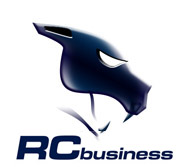 GRUPO RCBUSINESS
WhatsApp: 968449575
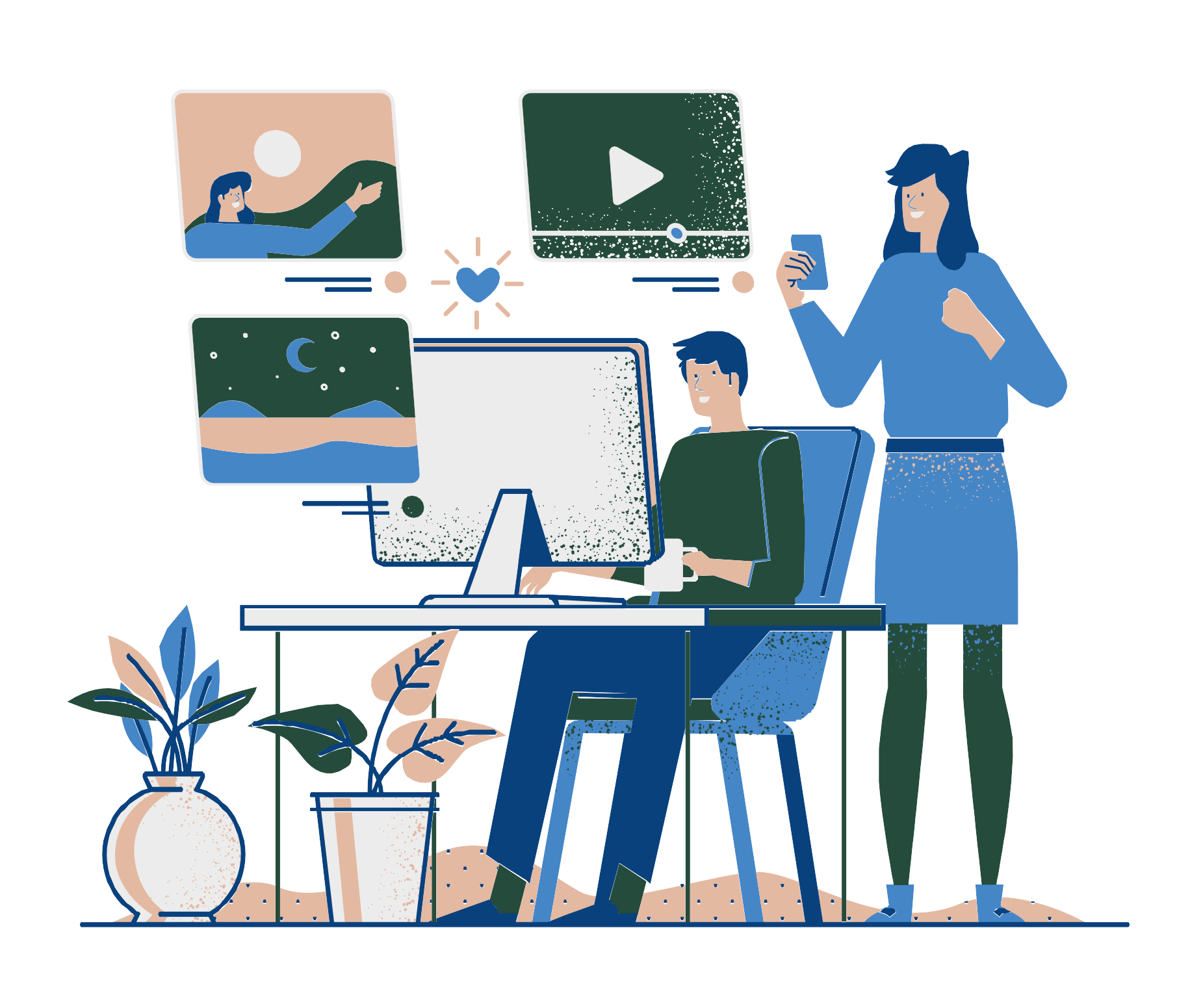 Reanudación de 
Actividades 
Económicas

Decreto Supremo Nº 080-2020-PCM
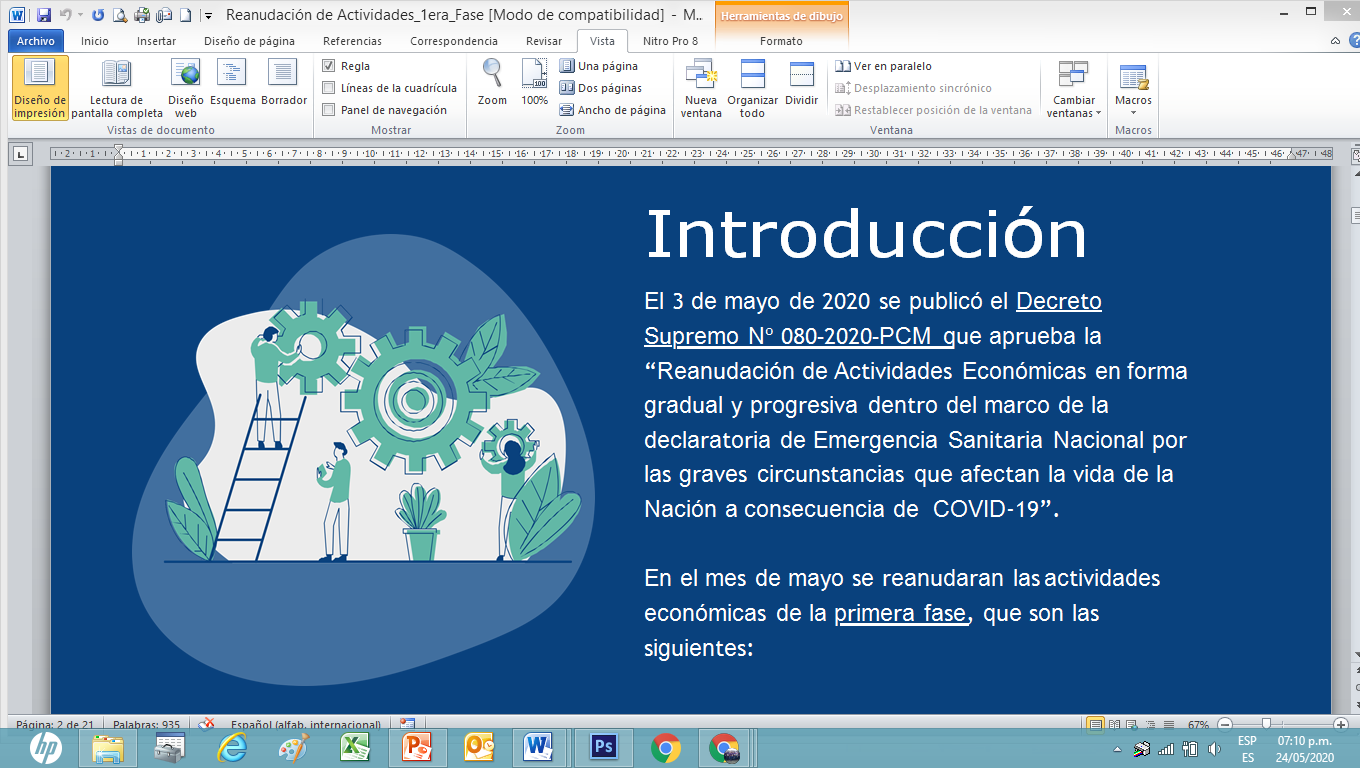 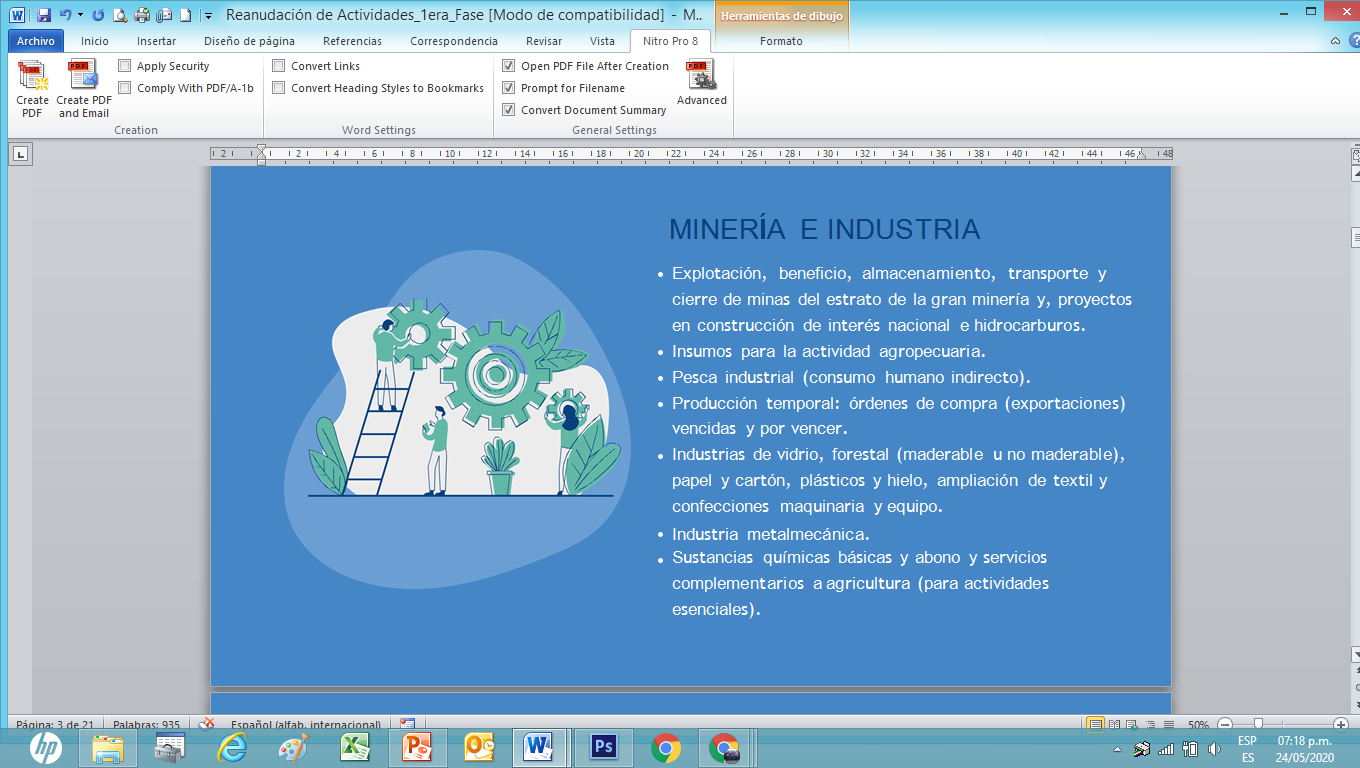 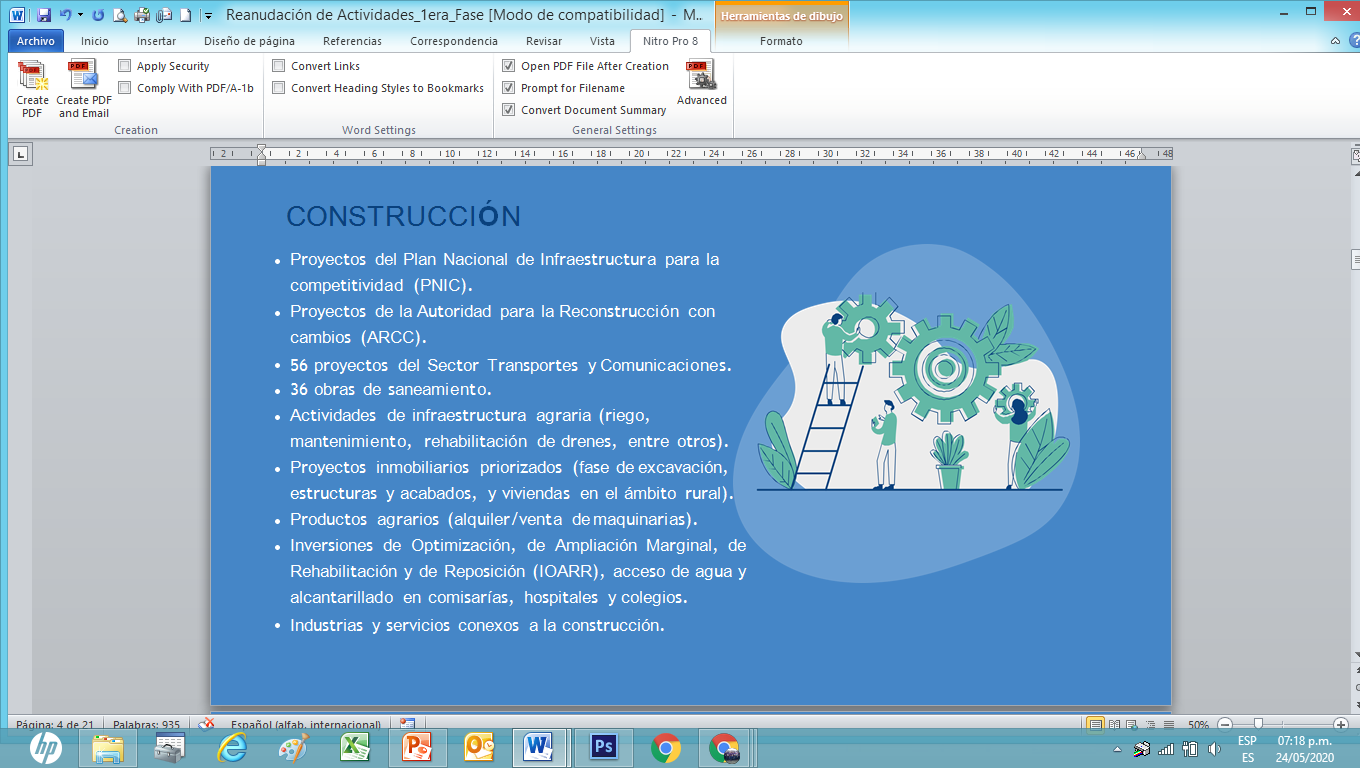 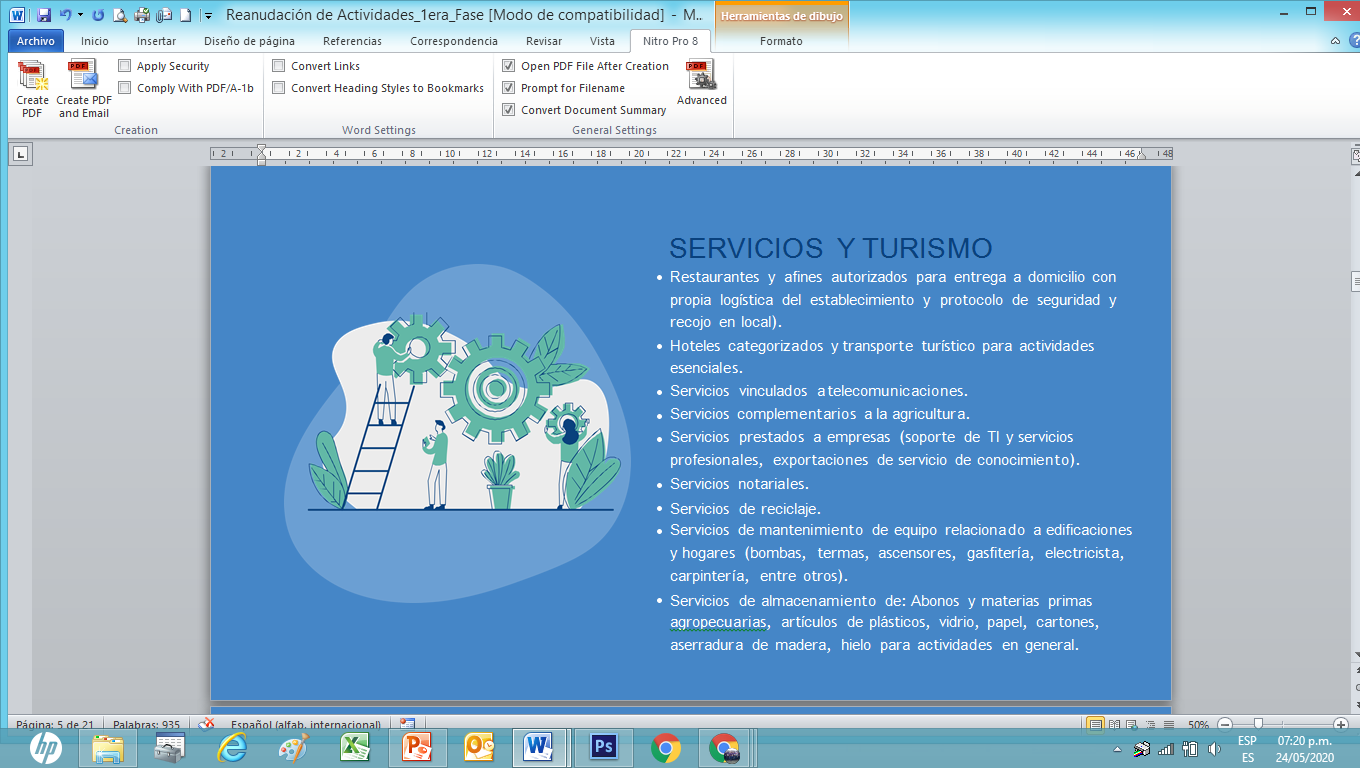 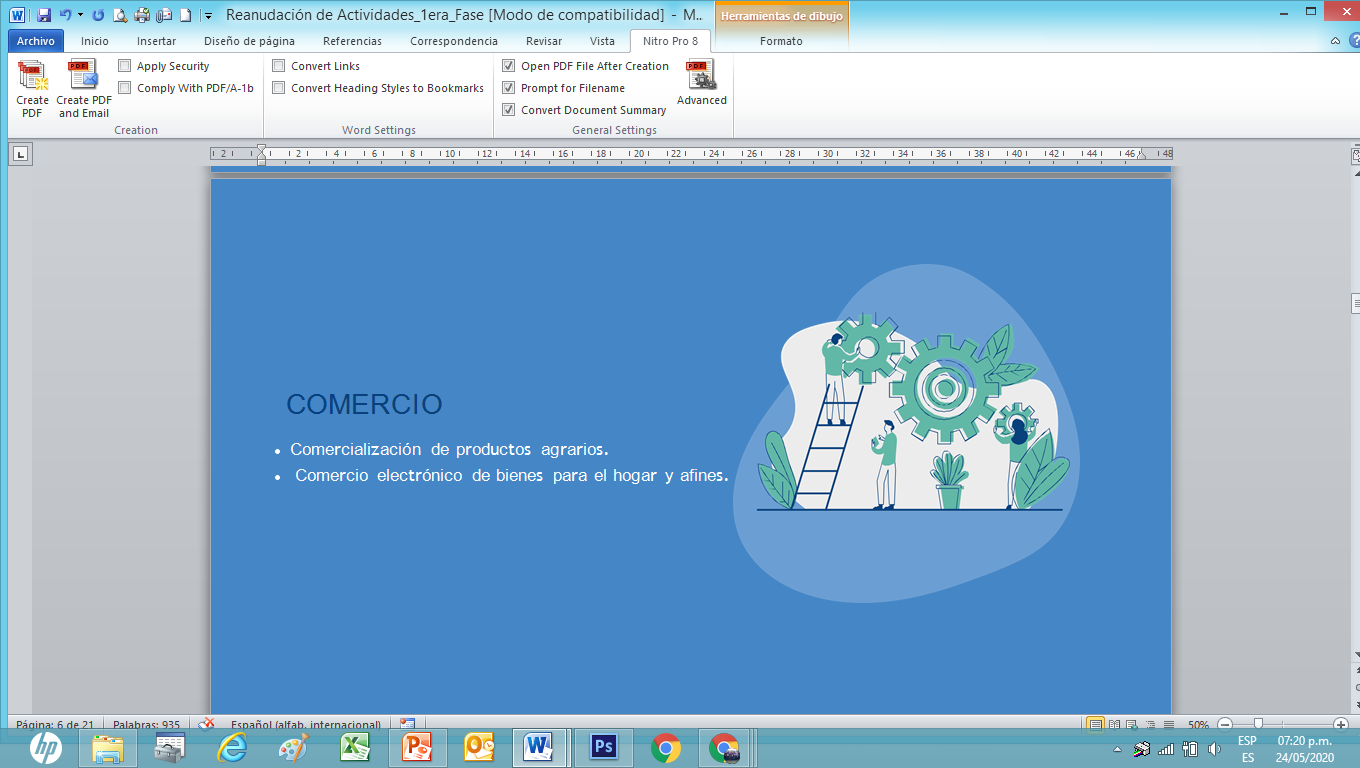 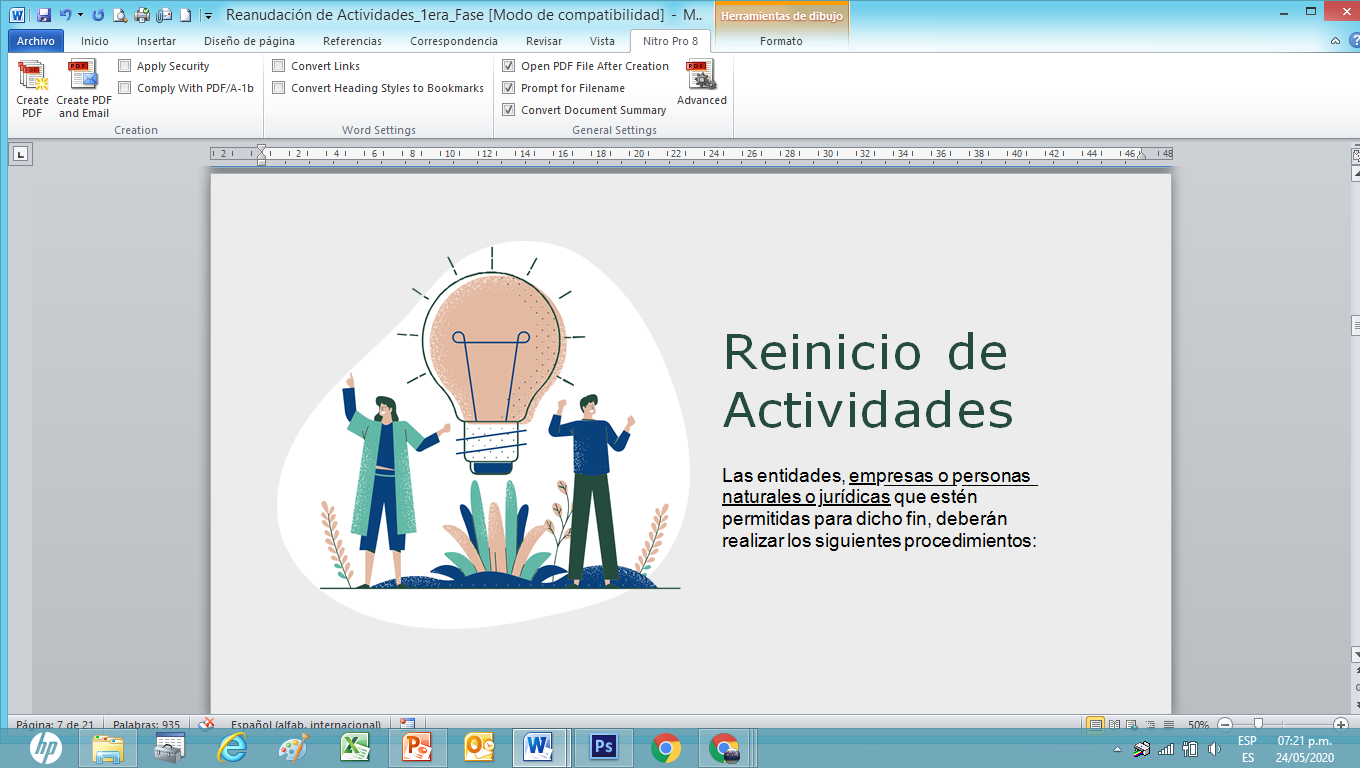 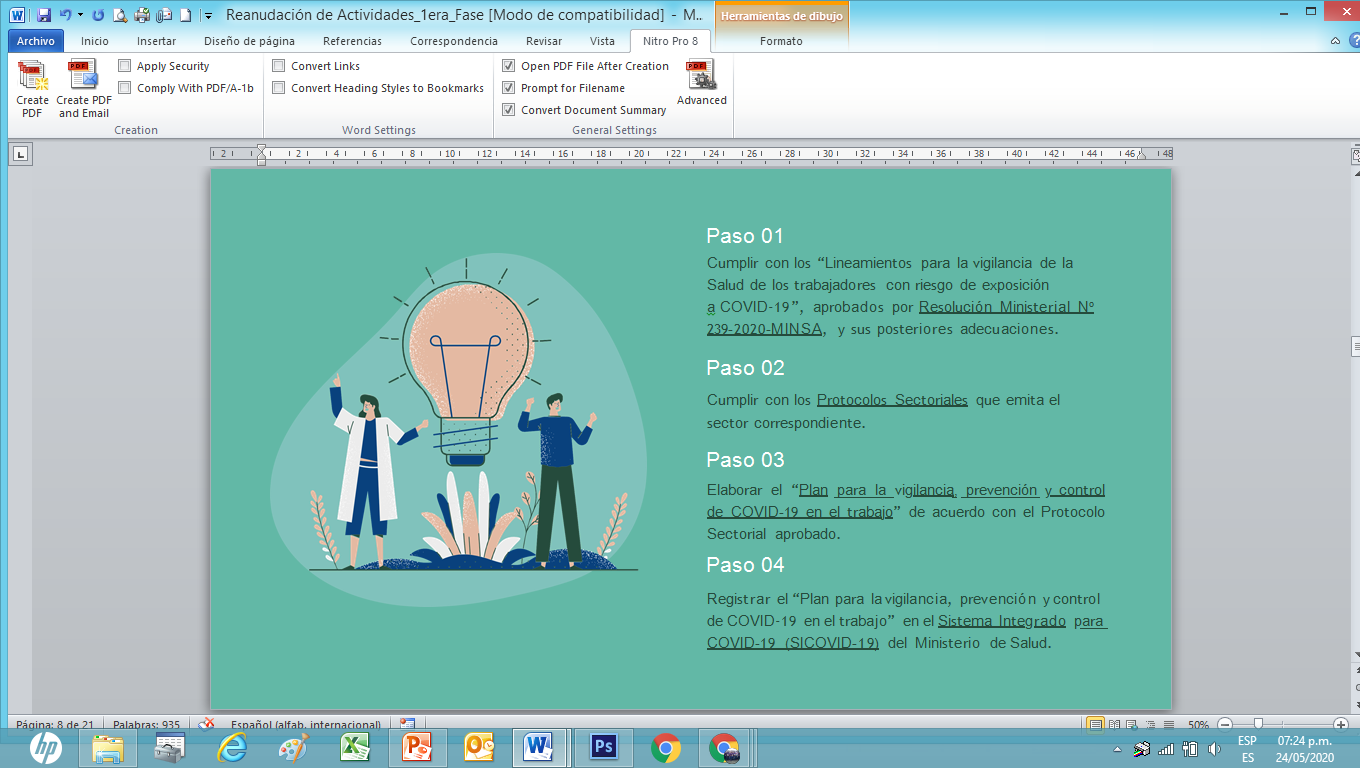 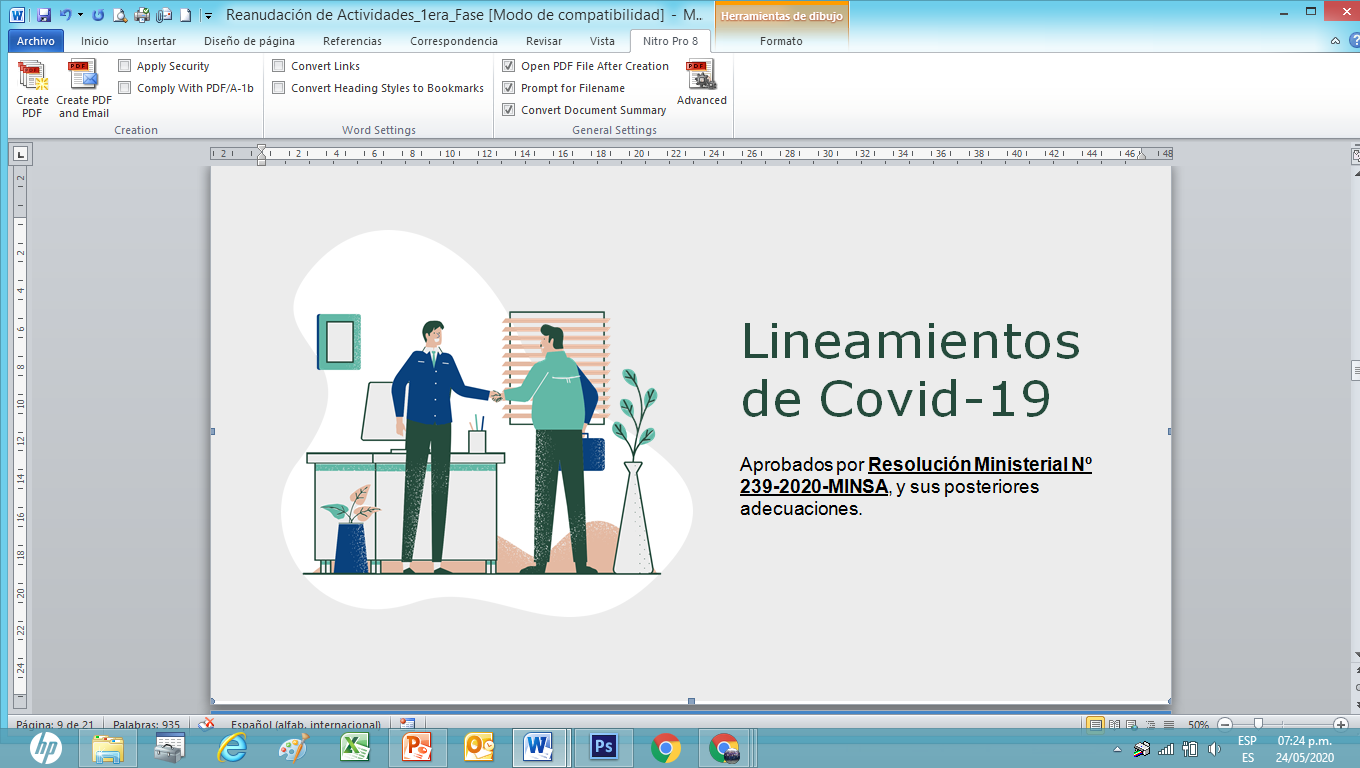 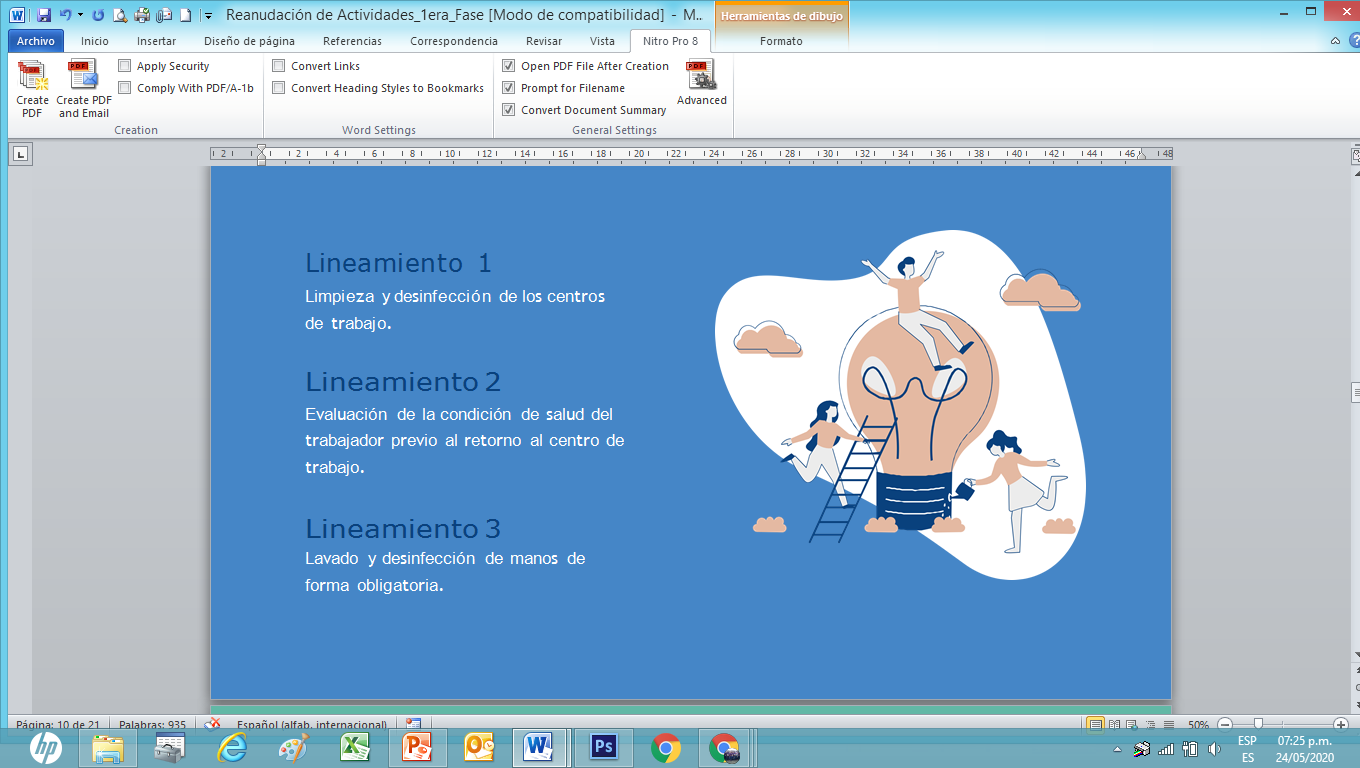 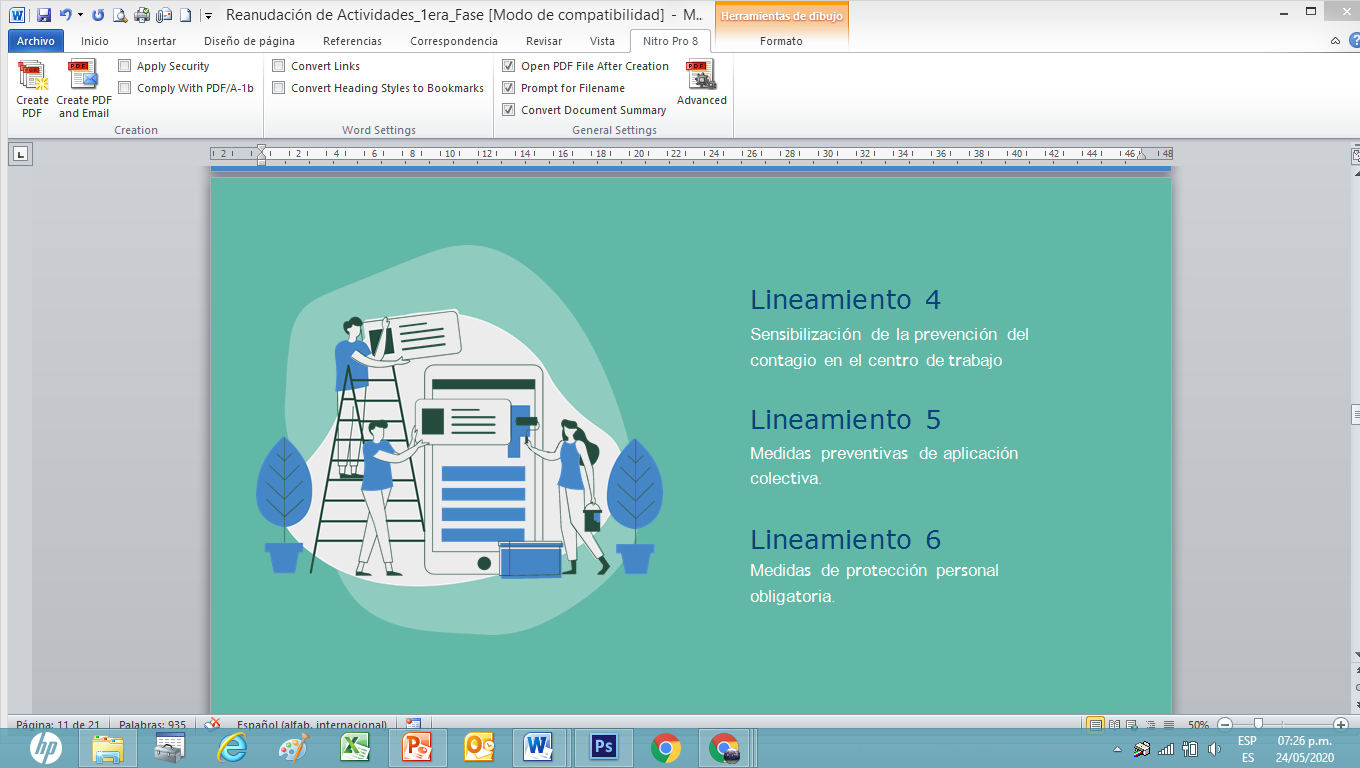 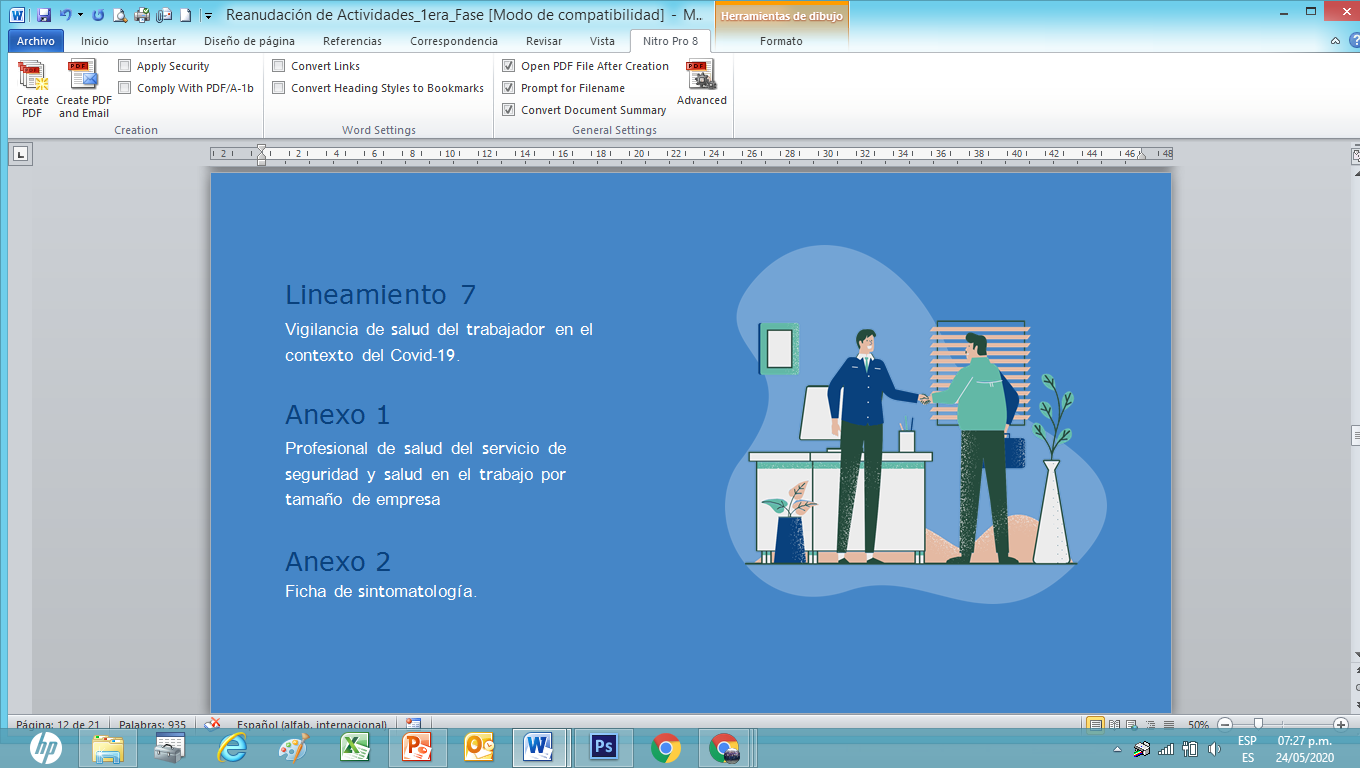 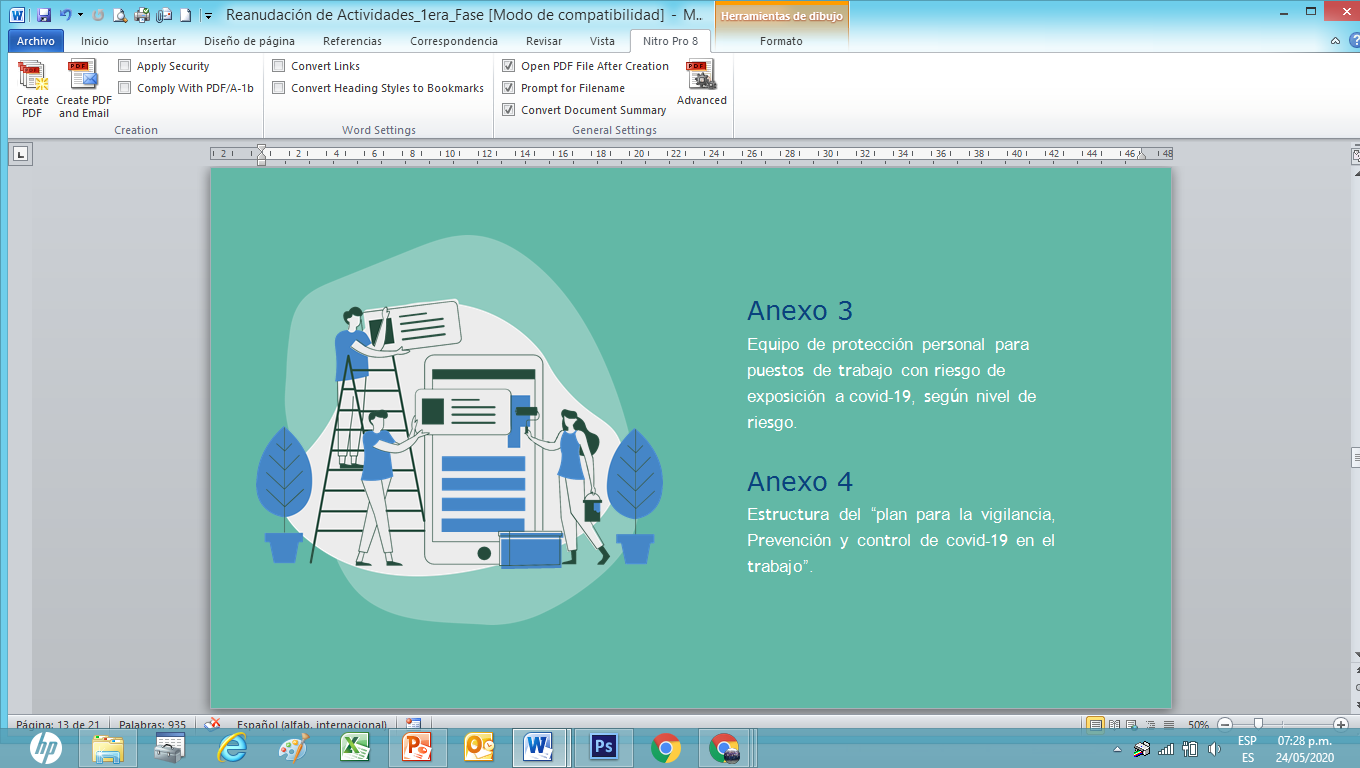 PROTOCOLOS SECTORIALES
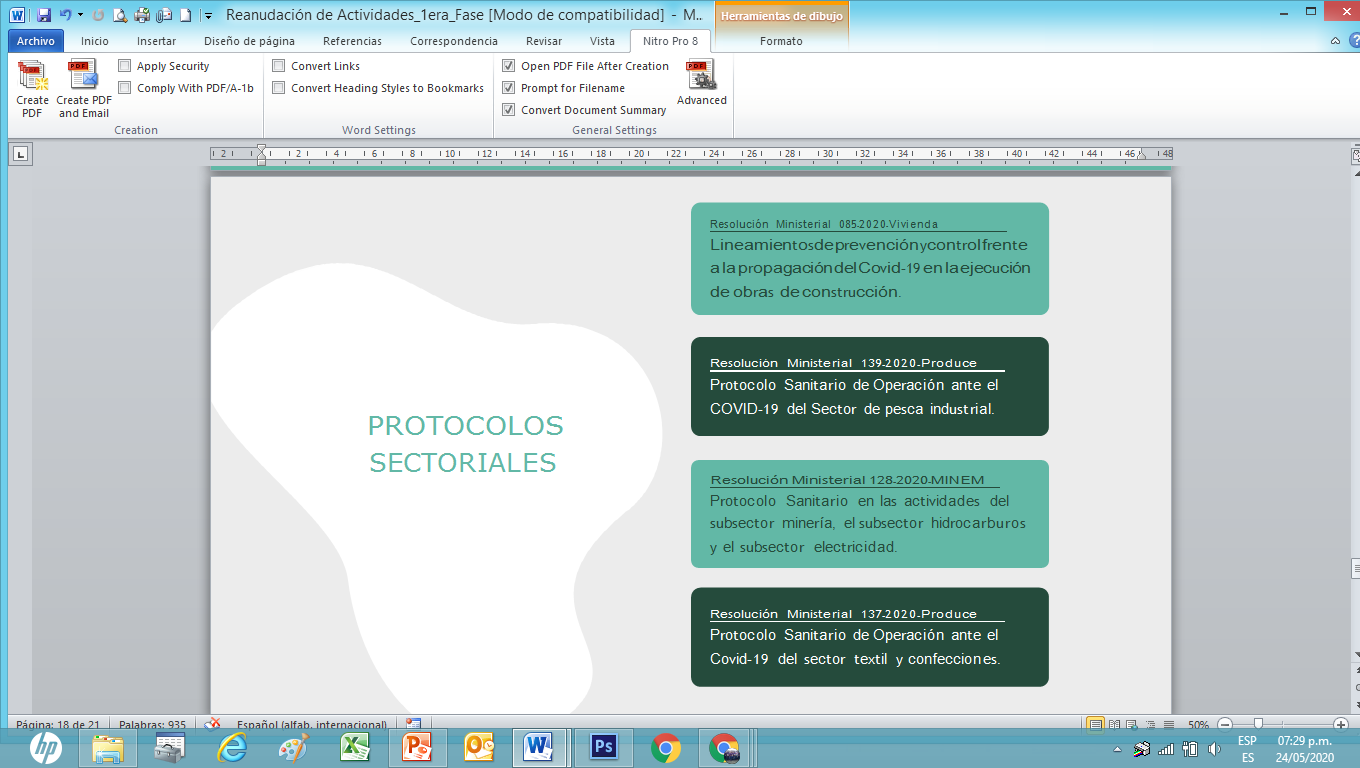 GRUPO RCBUSINESS
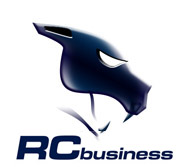